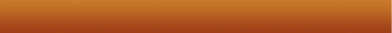 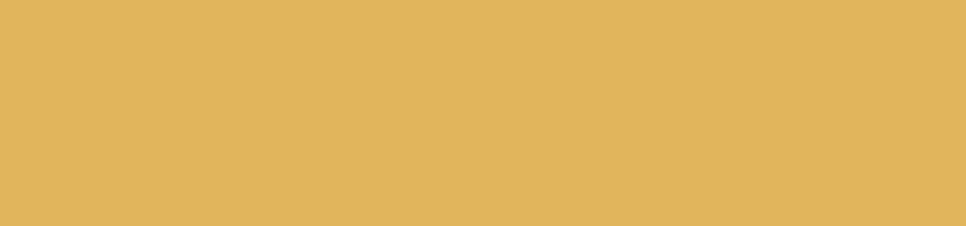 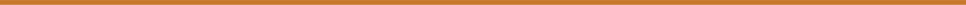 Portfolios
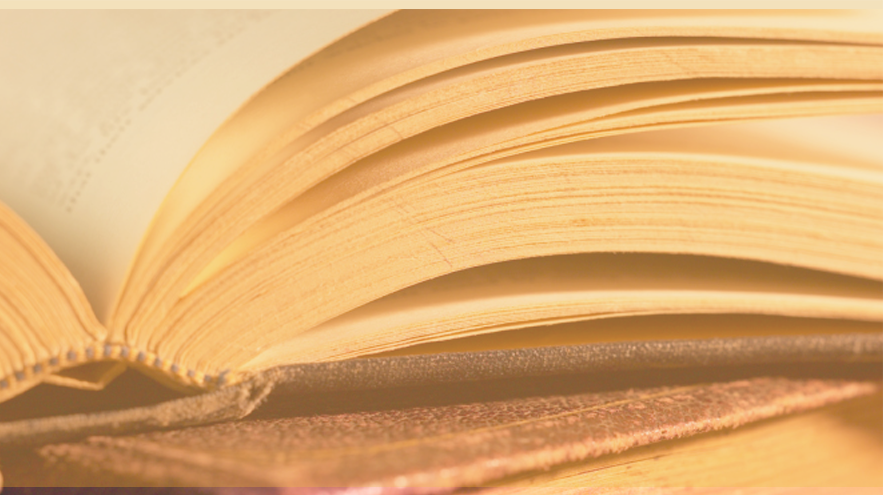 Definitions

   Advantages 
    and Disadvantages

   Specific Steps

   Examples

   Try it!
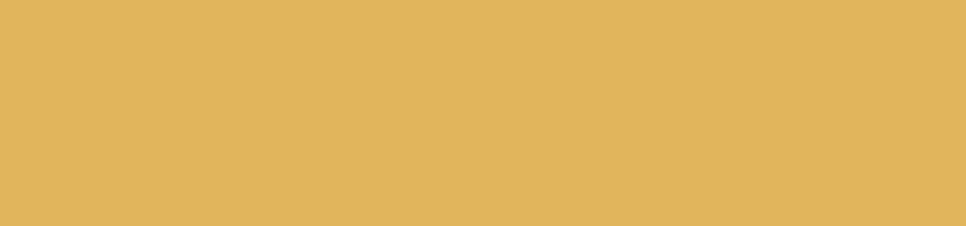 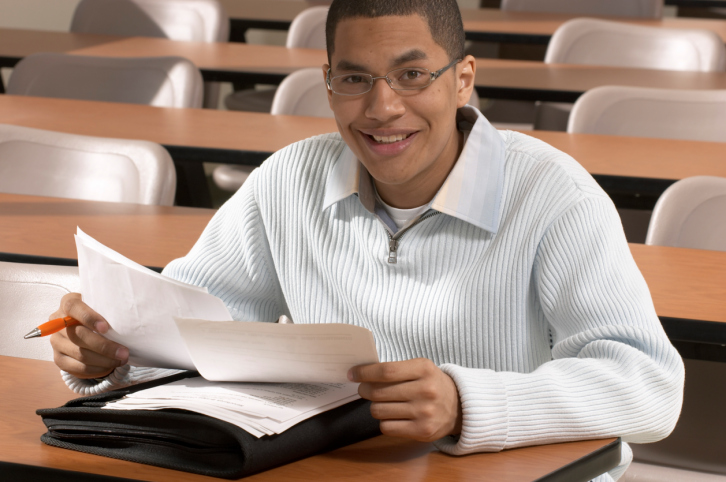 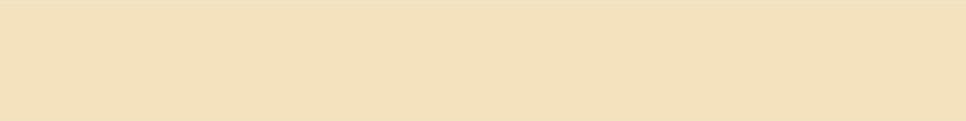 Kansas State Department of Education
ASSESSMENT LITERACY PROJECT
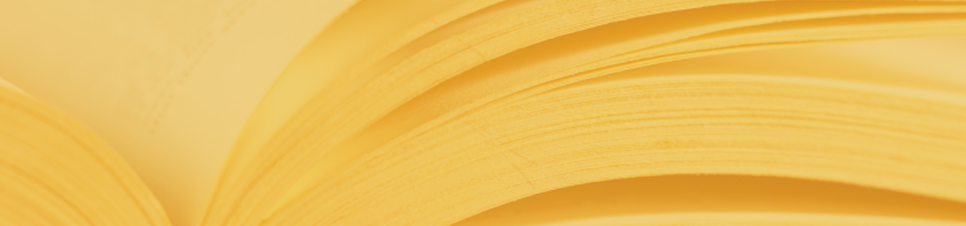 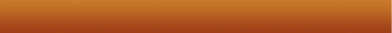 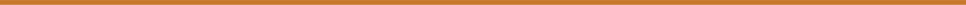 Definition
A Portfolio Assessment Is. . .
A purposeful and systematic collection of a learner’s work
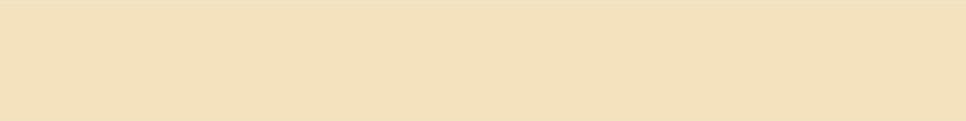 Kansas State Department of Education
ASSESSMENT LITERACY PROJECT
ASSESSMENT LITERACY PROJECT
2
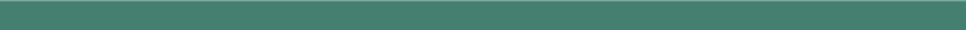 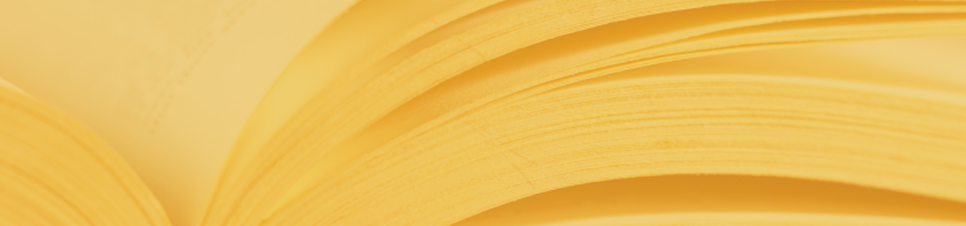 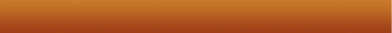 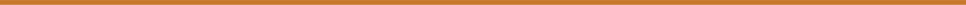 Definition
A Portfolio Assessment Is. . .
spanning a period of time
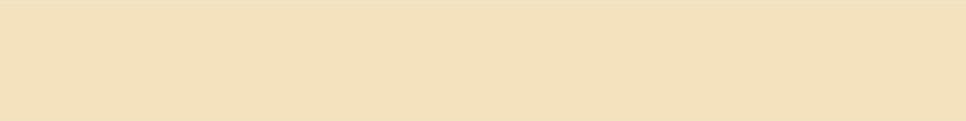 Kansas State Department of Education
ASSESSMENT LITERACY PROJECT
ASSESSMENT LITERACY PROJECT
3
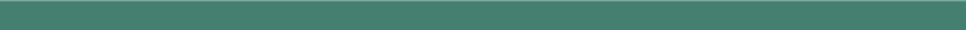 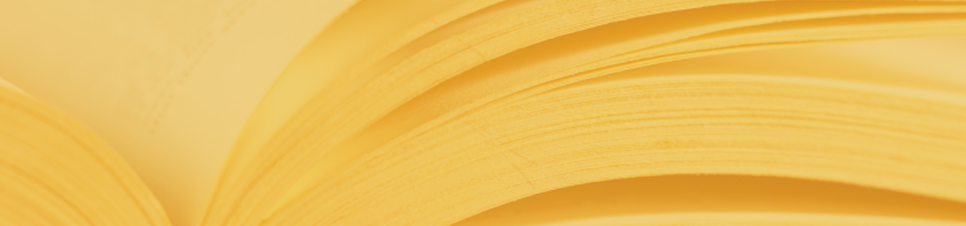 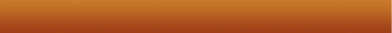 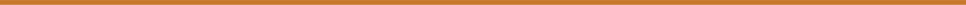 Definition
A Portfolio Assessment Is. . .
Illustrating the story of the learner’s experiences, achievement, or growth
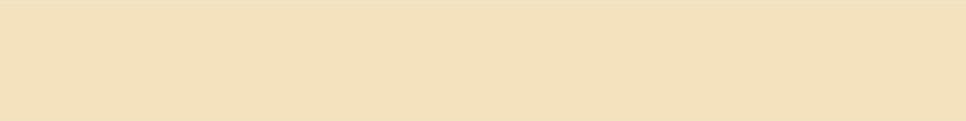 Kansas State Department of Education
ASSESSMENT LITERACY PROJECT
ASSESSMENT LITERACY PROJECT
4
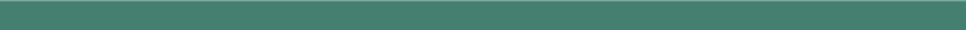 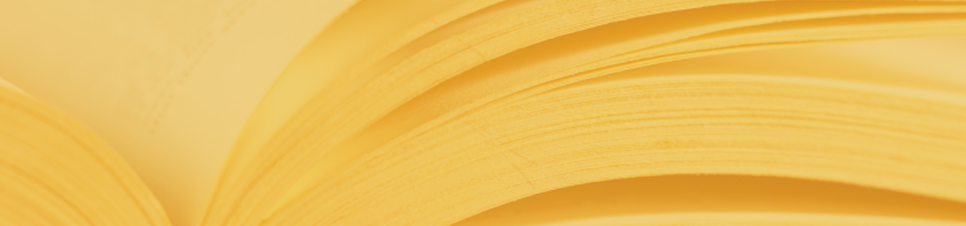 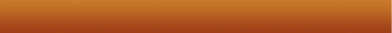 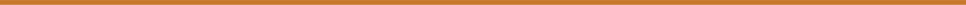 Key Words are…
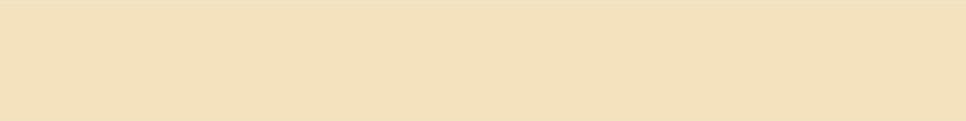 Kansas State Department of Education
ASSESSMENT LITERACY PROJECT
ASSESSMENT LITERACY PROJECT
5
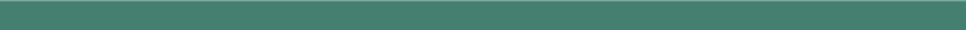 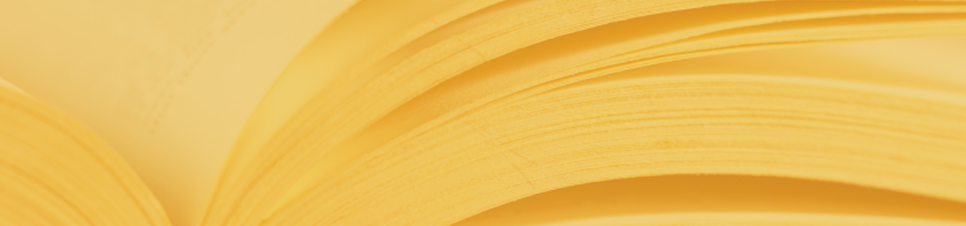 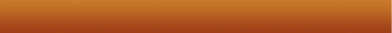 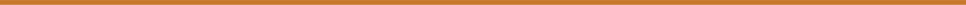 Key words are. . .
Purposeful—the reason for the portfolio is clearly stated and understood by teacher and student
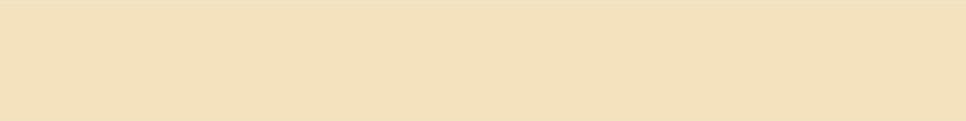 Kansas State Department of Education
ASSESSMENT LITERACY PROJECT
ASSESSMENT LITERACY PROJECT
6
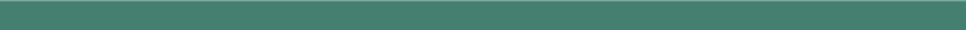 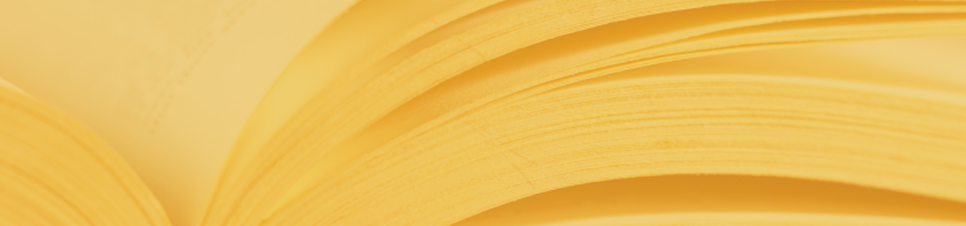 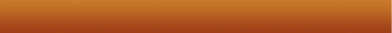 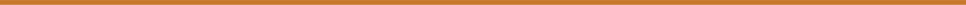 Key words are. . .
Systematic—relates to prioritized instructional goals
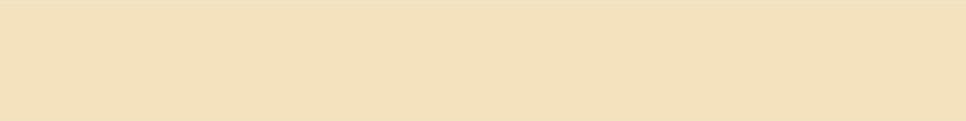 Kansas State Department of Education
ASSESSMENT LITERACY PROJECT
ASSESSMENT LITERACY PROJECT
7
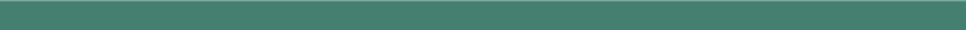 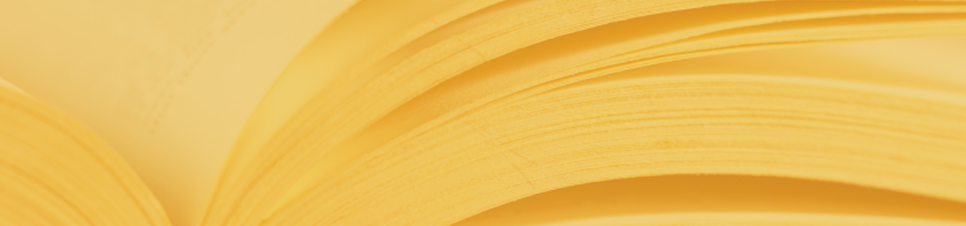 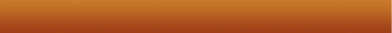 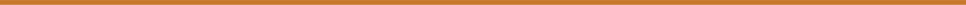 Key words are. . .
Period of Time—specific time frame during which work samples are taken on a regular basis
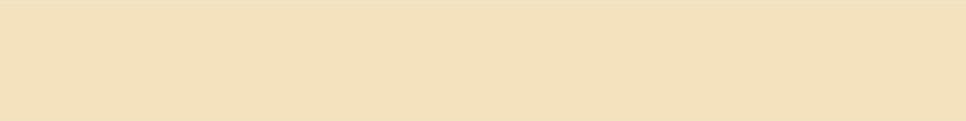 Kansas State Department of Education
ASSESSMENT LITERACY PROJECT
ASSESSMENT LITERACY PROJECT
8
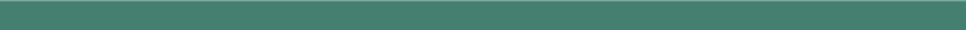 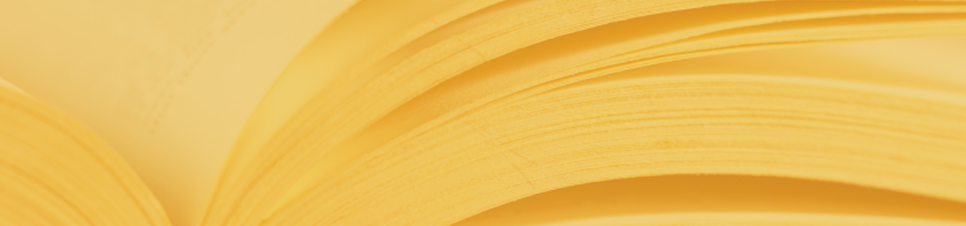 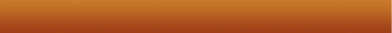 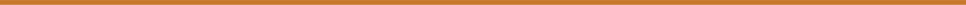 A Portfolio Assessment is NOT. . .
a folder of all the student’s work
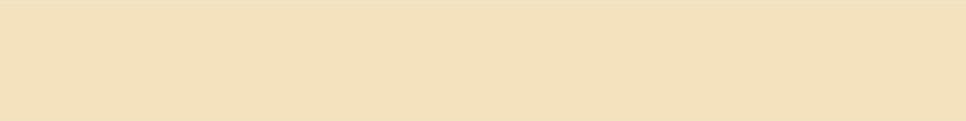 Kansas State Department of Education
ASSESSMENT LITERACY PROJECT
ASSESSMENT LITERACY PROJECT
9
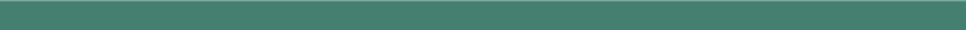 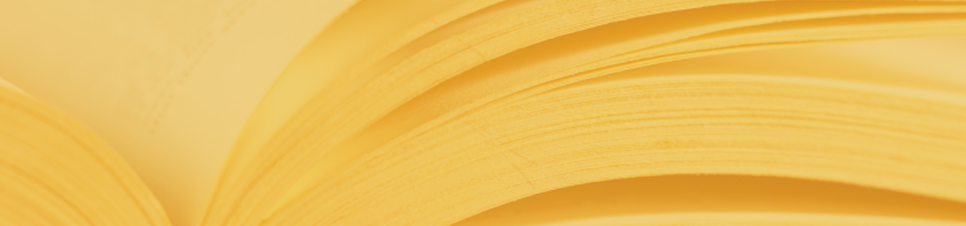 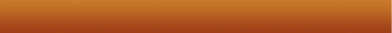 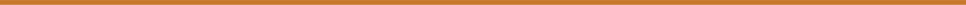 Instructional Portfolios
Less structured than assessment portfolios

Emphasis on student application 
    of selection criteria

Interest in the development and refinement 
    of student skills of self-appraisal
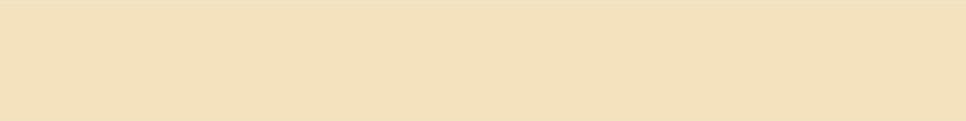 Kansas State Department of Education
ASSESSMENT LITERACY PROJECT
ASSESSMENT LITERACY PROJECT
10
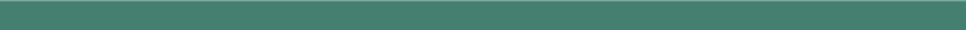 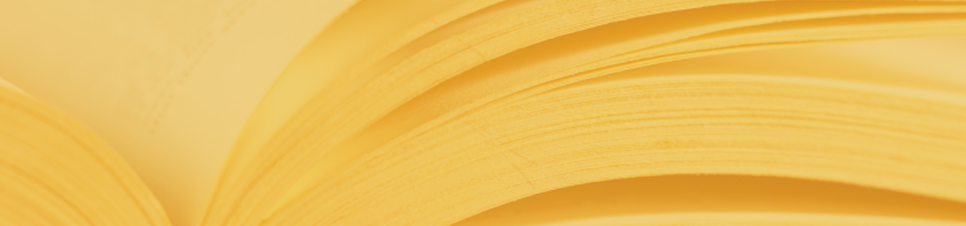 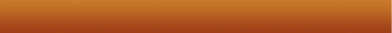 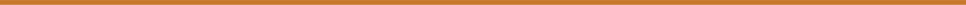 Activity One
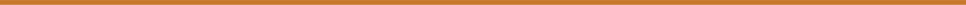 1
Take time to do Activity 1a and 1b: 
What is an “Instructional Portfolio?”
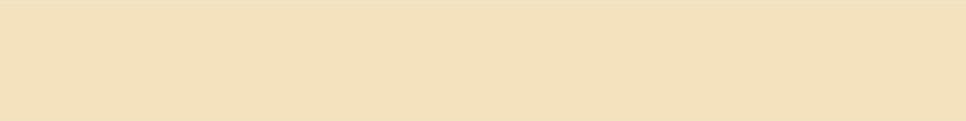 Kansas State Department of Education
ASSESSMENT LITERACY PROJECT
ASSESSMENT LITERACY PROJECT
11
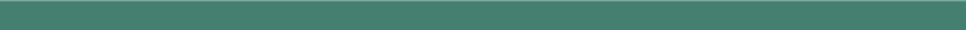 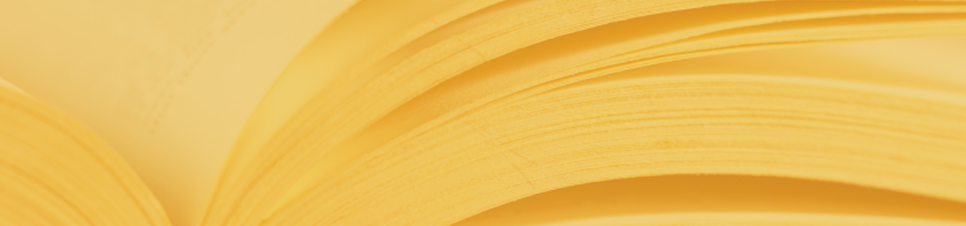 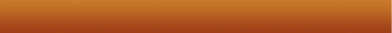 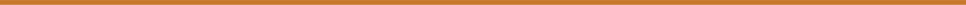 Assessment Portfolios
More structured than portfolios used for instruction

Emphasis on 
What is collected
When it is collected
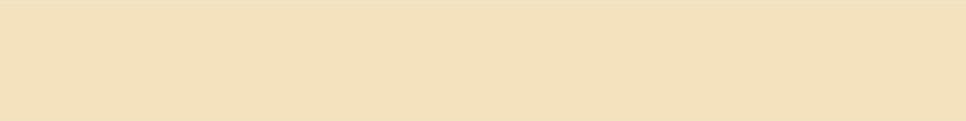 Kansas State Department of Education
ASSESSMENT LITERACY PROJECT
ASSESSMENT LITERACY PROJECT
12
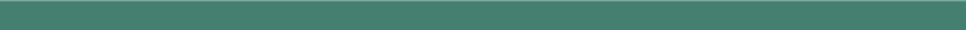 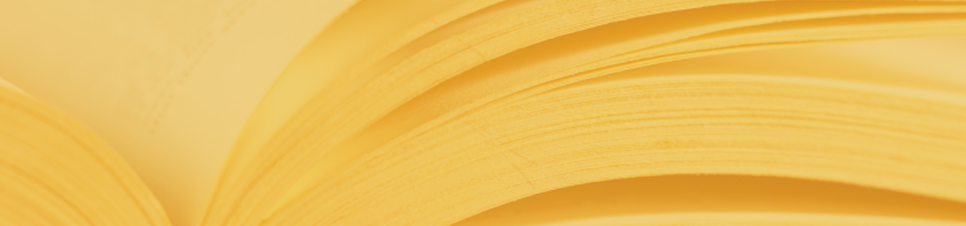 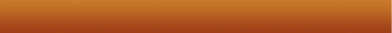 Types of Assessment Portfolios
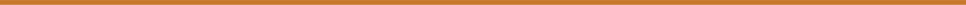 Showcase Portfolio – aimed at presenting the student’s best work 

More mastery-of-the-process oriented

Best pieces are displayed here
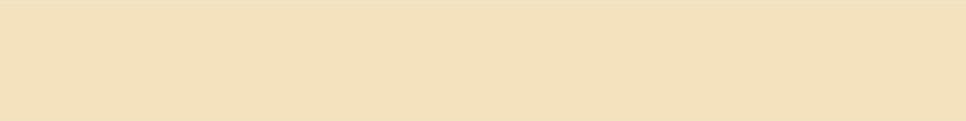 Kansas State Department of Education
ASSESSMENT LITERACY PROJECT
ASSESSMENT LITERACY PROJECT
13
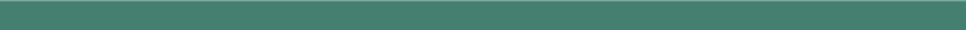 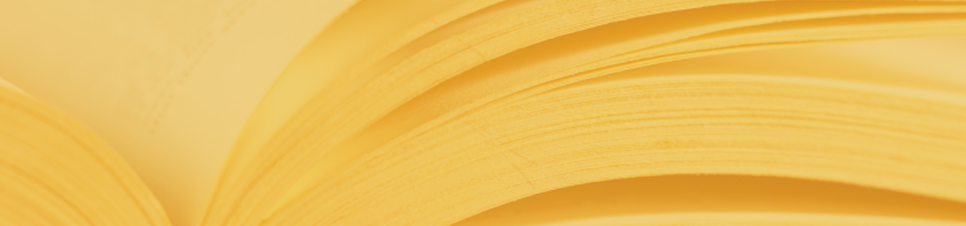 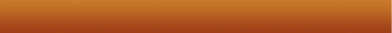 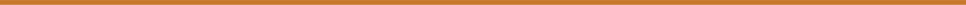 Types of Assessment Portfolios
Working Portfolio – aimed at the on-going improvement of a student’s skills

More process-of-mastery oriented
 
Representative stages of development are selected here
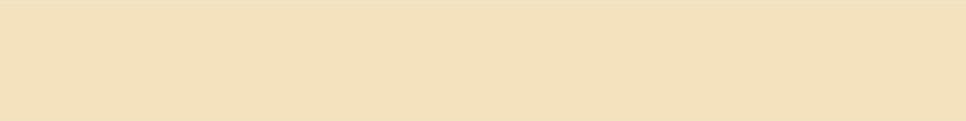 Kansas State Department of Education
ASSESSMENT LITERACY PROJECT
ASSESSMENT LITERACY PROJECT
14
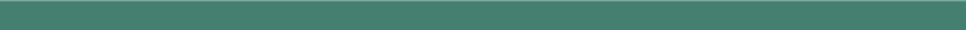 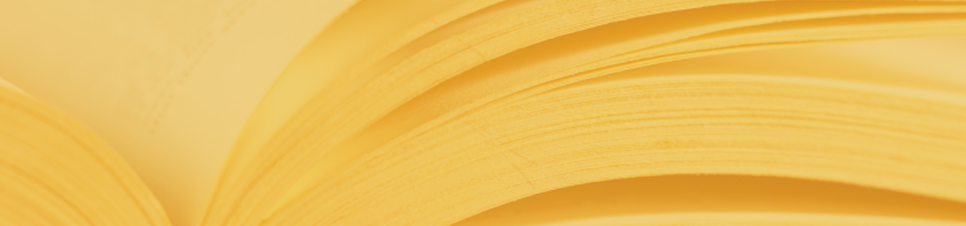 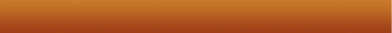 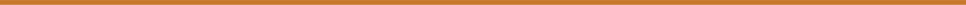 Activity Two
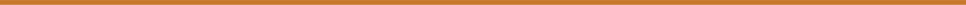 2
Activity Two: 
How do I distinguish a “showcase” portfolio from a “working” portfolio?
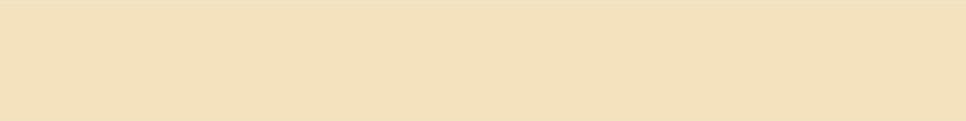 Kansas State Department of Education
ASSESSMENT LITERACY PROJECT
ASSESSMENT LITERACY PROJECT
15
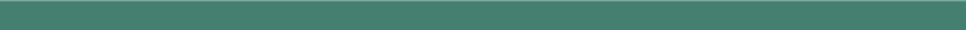 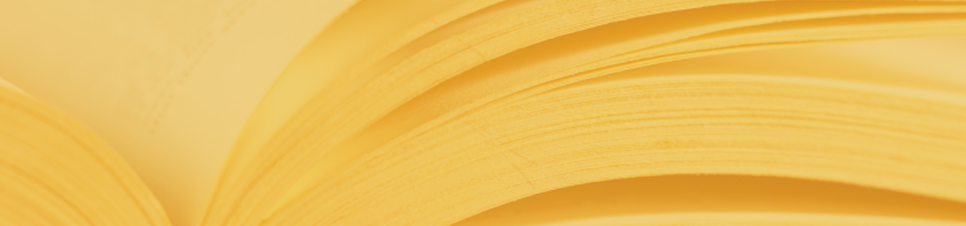 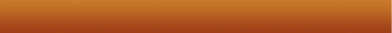 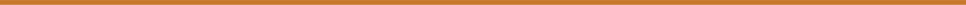 Portfolios Might Include. . .
Samples of 
creative  work 
tests and quizzes 
homework 
documentation of involvement in field work 
audiotapes of oral work  
student diary entries
logs of work and completion of particular tasks
self-assessments 
comments from peers
comments from instructors
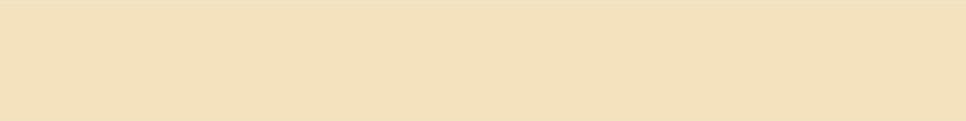 Kansas State Department of Education
ASSESSMENT LITERACY PROJECT
ASSESSMENT LITERACY PROJECT
17
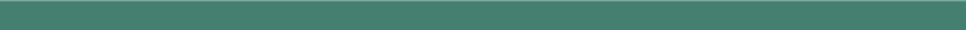 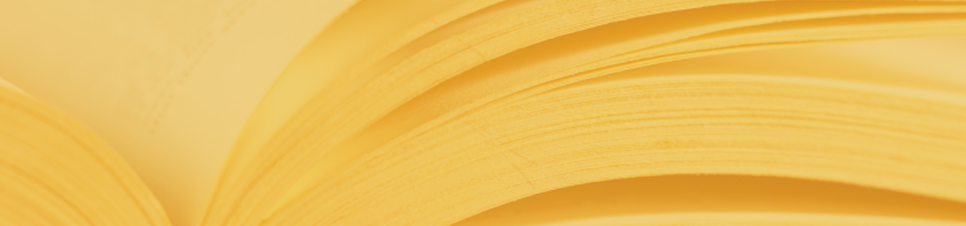 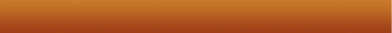 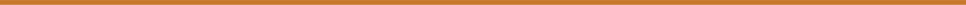 Activity Three
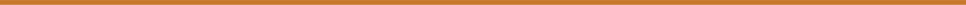 3
Activity Three: 
How does a teacher design portfolio procedures for a “showcase portfolio”?
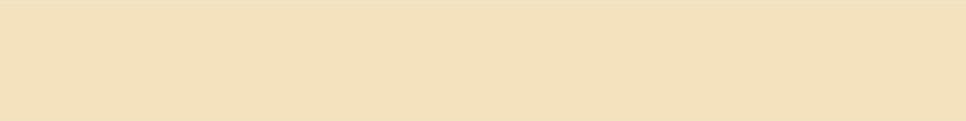 Kansas State Department of Education
ASSESSMENT LITERACY PROJECT
ASSESSMENT LITERACY PROJECT
18
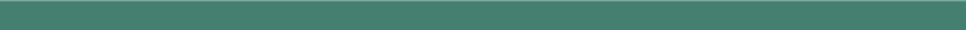 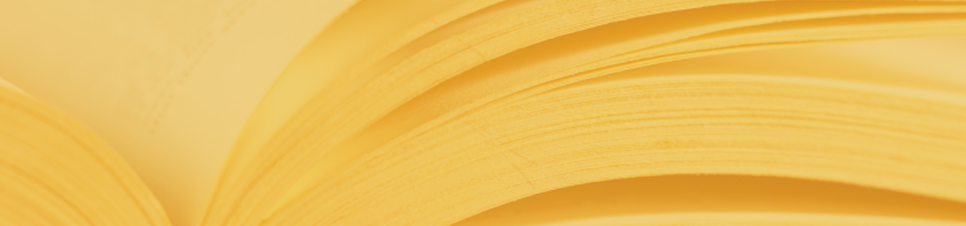 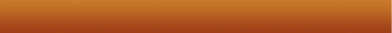 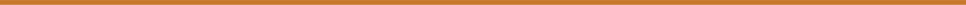 Positive Effects for Students Using Portfolios
Collaborating

Revising selections  

Reflecting on individual as well as group work 

Understanding and using established criteria for judging the quality of their own work and the work of  others
  
Taking pride in their work, polishing it for performance, publication, and exhibition 

– Research Digest No. 1:  Performance Assessment. California State Department of Education.
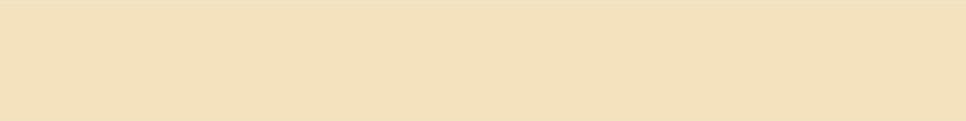 Kansas State Department of Education
ASSESSMENT LITERACY PROJECT
ASSESSMENT LITERACY PROJECT
19
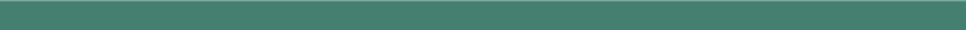 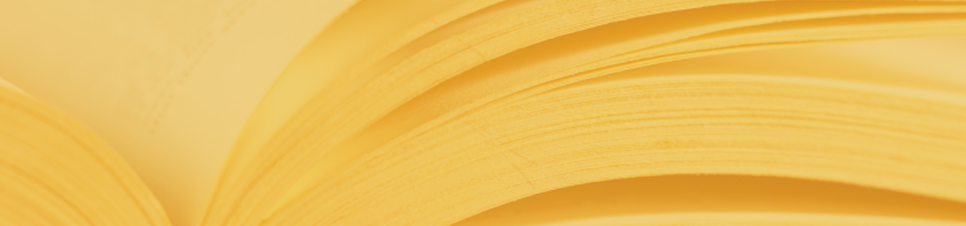 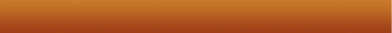 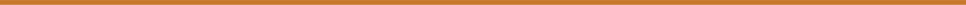 Validity of Portfolio Assessment
Measures student growth

Contributes to student growth by                      allowing students to
Reflect on their experiences
Identify the steps they followed
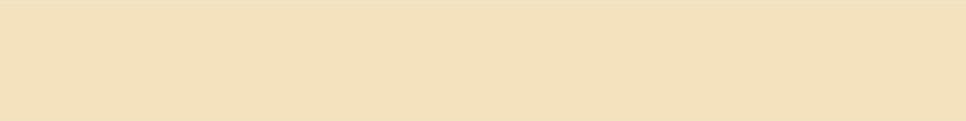 Kansas State Department of Education
ASSESSMENT LITERACY PROJECT
ASSESSMENT LITERACY PROJECT
20
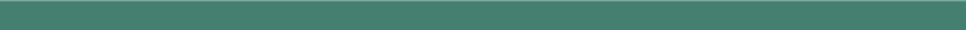 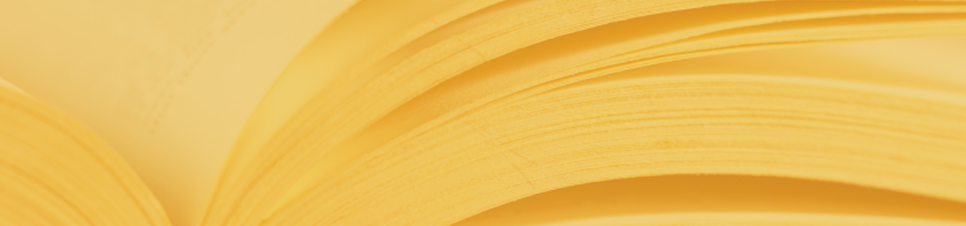 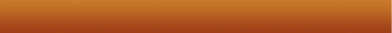 Other Uses for Portfolios
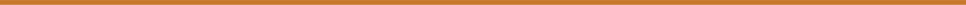 promote  student self-assessment and control of learning 

support student led conferences

select students into special programs

certify student competence 

grant credit 

demonstrate certain skills and abilities to employers or potential employers 

build student self-confidence

evaluate curriculum and instruction
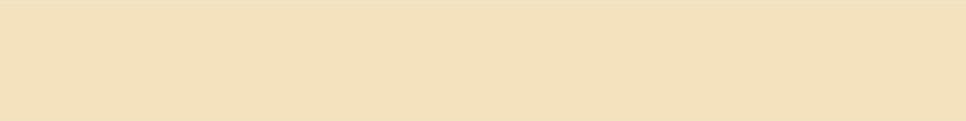 Kansas State Department of Education
ASSESSMENT LITERACY PROJECT
ASSESSMENT LITERACY PROJECT
21
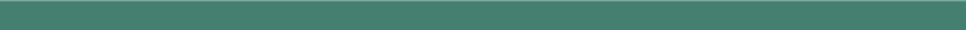 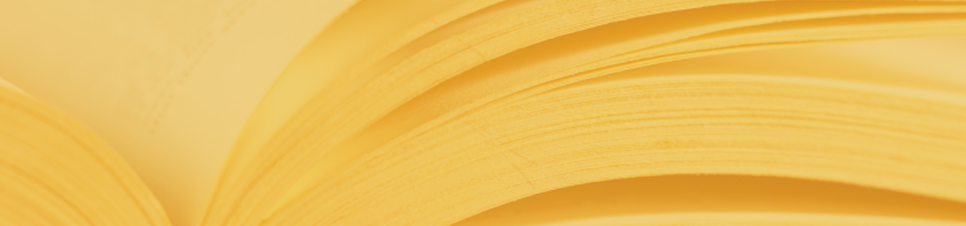 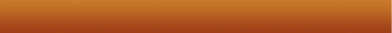 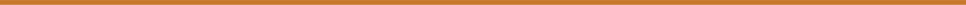 Implementation
How does a teacher implement a             portfolio assessment?  

What are the steps to ensure               successful portfolio use?
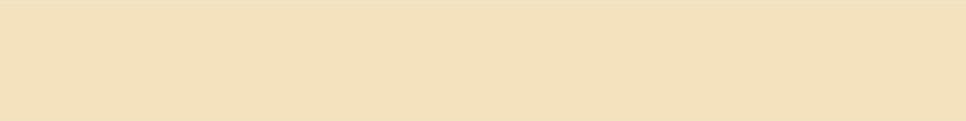 Kansas State Department of Education
ASSESSMENT LITERACY PROJECT
ASSESSMENT LITERACY PROJECT
22
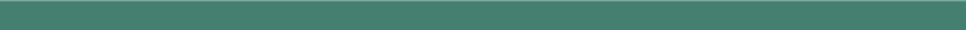 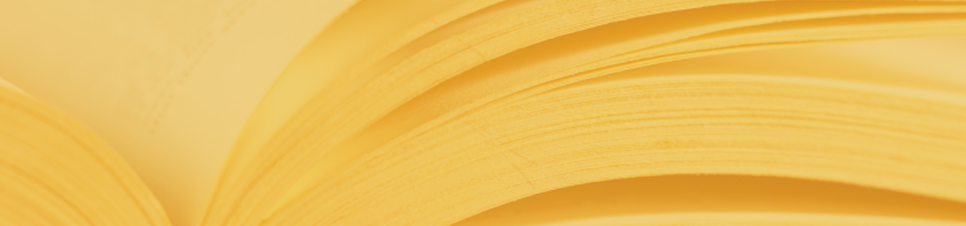 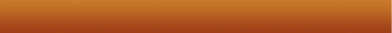 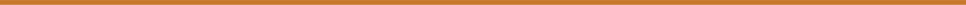 Questions Teachers Should Ask Before Creating a Portfolio System
What is my vision of success for my students? 

What are the learners’ visions of success? 

What are the criteria for documenting success?
If teachers can answer these questions very clearly, they will find  the process of creating portfolios much easier
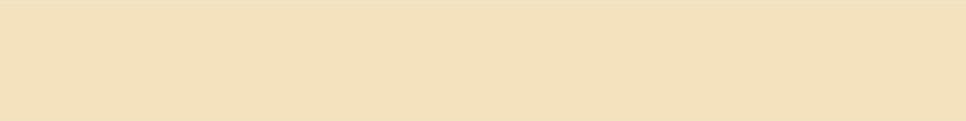 Kansas State Department of Education
ASSESSMENT LITERACY PROJECT
ASSESSMENT LITERACY PROJECT
23
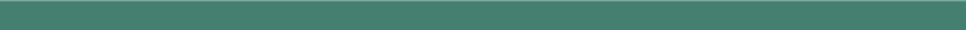 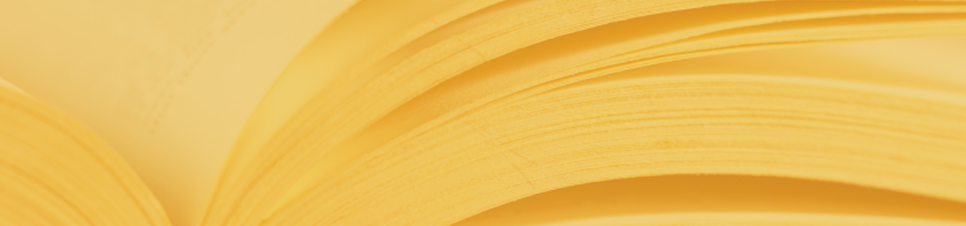 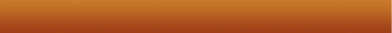 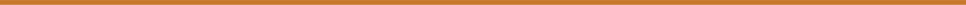 Set Focus and Purpose for the Portfolio
Set a focus for the portfolio
    such as collection of student creative writing in a variety of genres

Set a purpose for the portfolio
    such as to provide material for student reflection of growth of writing skill over time
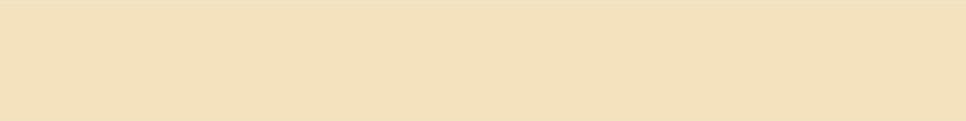 Kansas State Department of Education
ASSESSMENT LITERACY PROJECT
ASSESSMENT LITERACY PROJECT
24
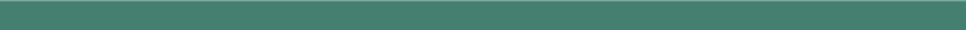 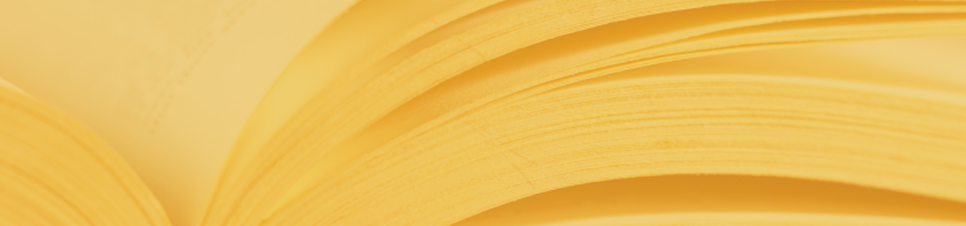 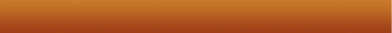 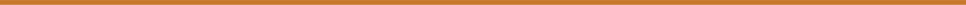 Establish the Mechanics
Gather material which will contain portfolio artifacts–file folders, containers, notebooks, boxes, etc.

Create a storage area adequate enough to house materials and provide ready access

Establish collection times

Monitor student participation
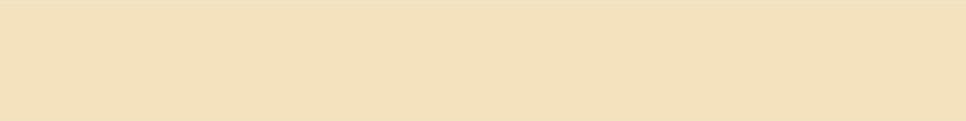 Kansas State Department of Education
ASSESSMENT LITERACY PROJECT
ASSESSMENT LITERACY PROJECT
25
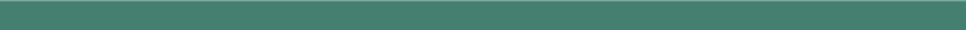 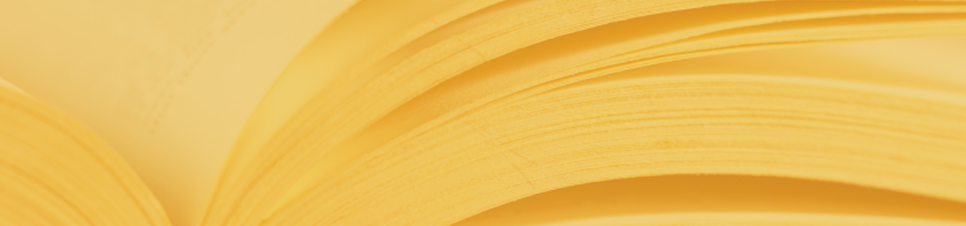 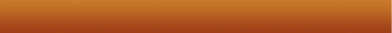 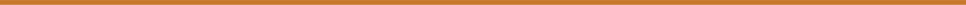 Create Rubrics and Scoring Guides
Establish a rubric for teacher and students to use in the evaluation of each portfolio submission  
 
The rubric sheet includes 
Date 
Prompt or label
Student work product
Evaluations of student, peers, and teacher
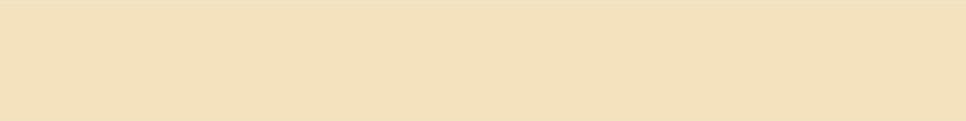 Kansas State Department of Education
ASSESSMENT LITERACY PROJECT
ASSESSMENT LITERACY PROJECT
26
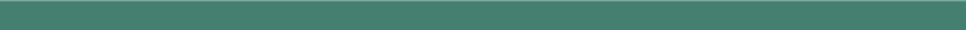 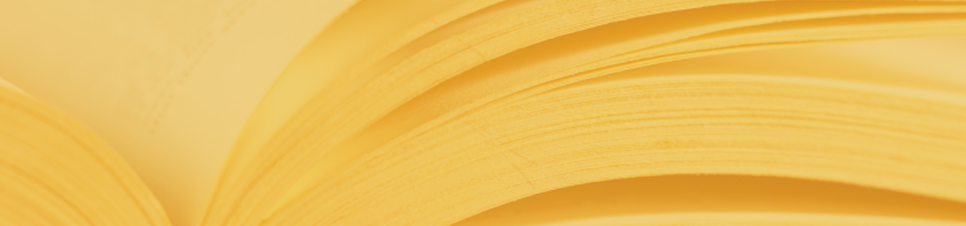 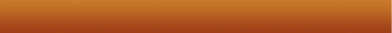 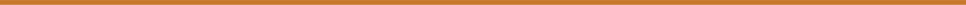 Conduct Working Portfolio Conferences
Conduct a brief monthly working portfolio conference with each student to 
review student work and 
identify opportunities for improvement

Discuss student working portfolio with parents at parent-teacher conferences
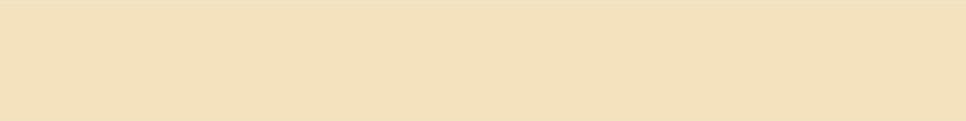 Kansas State Department of Education
ASSESSMENT LITERACY PROJECT
ASSESSMENT LITERACY PROJECT
27
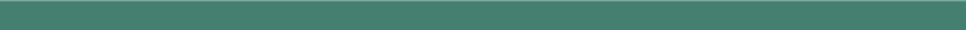 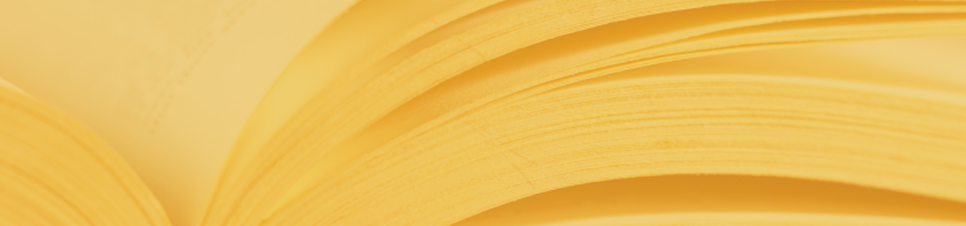 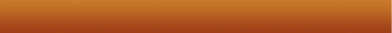 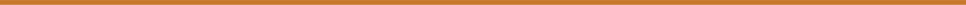 Create a Showcase Portfolio
Guide students in selection of best work for inclusion in a show-case portfolio

Students to include a self evaluation of
 development of their work over a set period of time
rationale for selecting best work
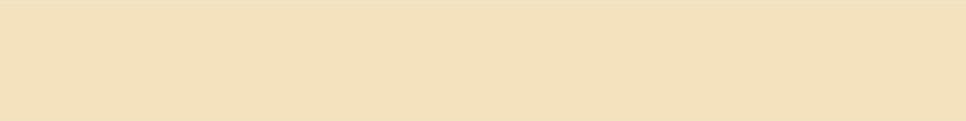 Kansas State Department of Education
ASSESSMENT LITERACY PROJECT
ASSESSMENT LITERACY PROJECT
28
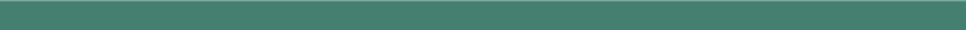 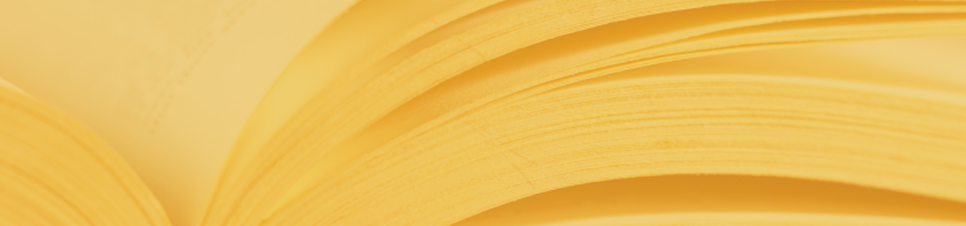 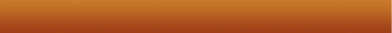 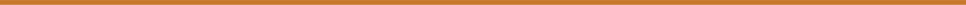 Activity Four
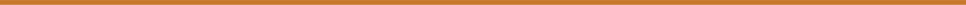 4
Summarize by following the steps in the 
Activity Standardize Portfolios in Activity 4: How do I design my own portfolio project?
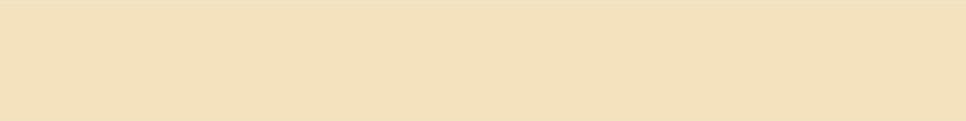 Kansas State Department of Education
ASSESSMENT LITERACY PROJECT
ASSESSMENT LITERACY PROJECT
29
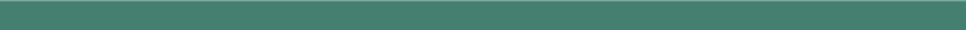 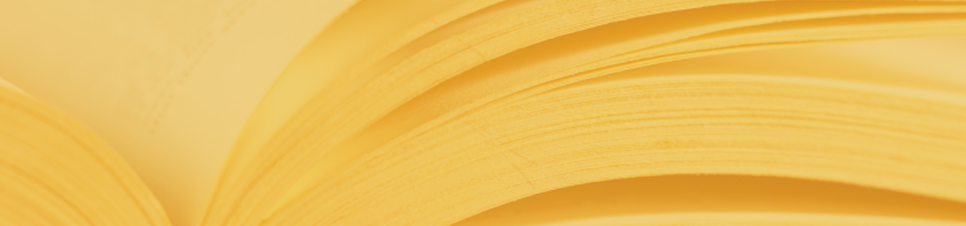 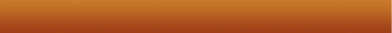 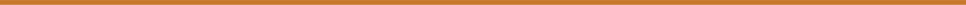 Importance of Student Self-Appraisal
“Emphasis is always on student ability to                critique  and evaluate their own work.”

–Popham, W. J. (2003).  Test Better, Teach Better:  The Instructional Role of  Assessments.  (Alexandria, VA:  Association for Supervision and Curriculum Development)
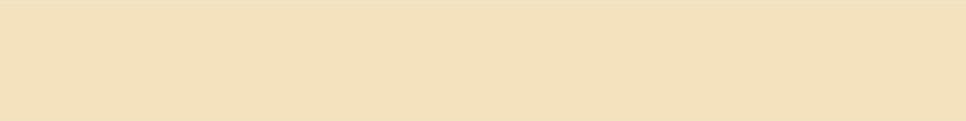 Kansas State Department of Education
ASSESSMENT LITERACY PROJECT
ASSESSMENT LITERACY PROJECT
30
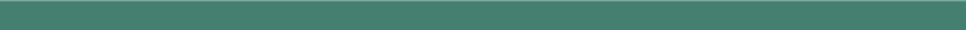 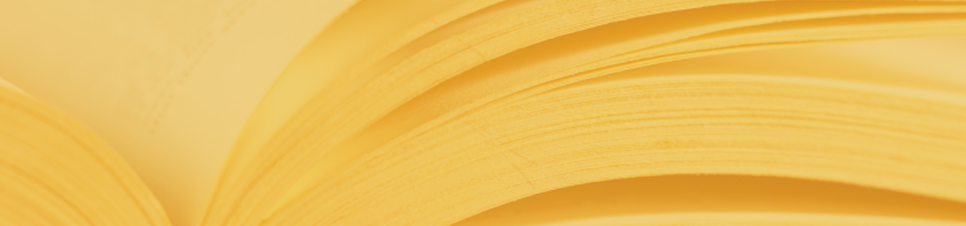 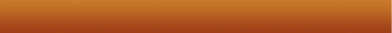 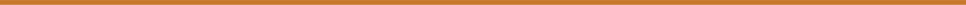 Disadvantages of Using Portfolios
Confusion:  caused by lack of clarity on 

(a) the purpose to be served by the portfolio

(b) the specific skills and knowledge to be developed     	   or assessed by the portfolio

(c) clear set of procedures on the purpose, creation, 	   maintenance, and analysis of the portfolios
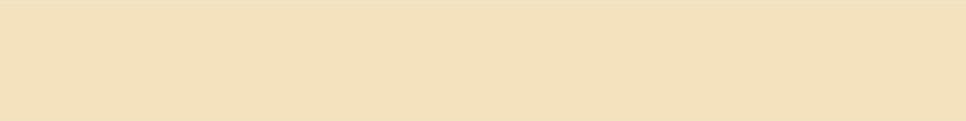 Kansas State Department of Education
ASSESSMENT LITERACY PROJECT
ASSESSMENT LITERACY PROJECT
31
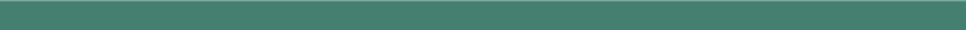 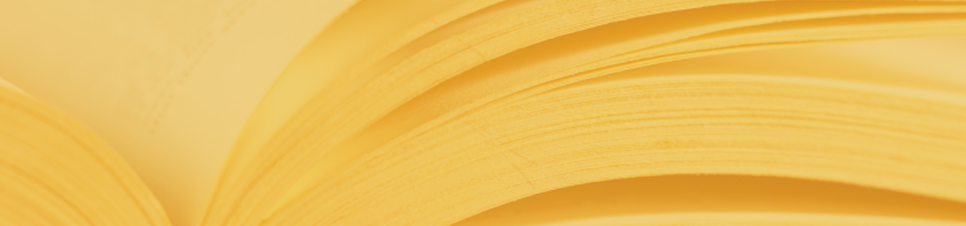 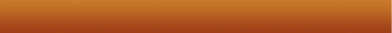 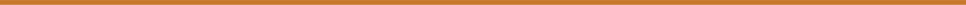 More Disadvantages of Using Portfolios
Logistics:  the larger the portfolio project is, the more physical space and material it requires
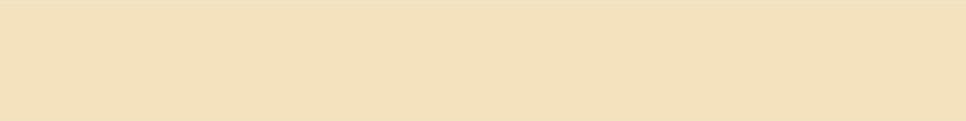 Kansas State Department of Education
ASSESSMENT LITERACY PROJECT
ASSESSMENT LITERACY PROJECT
32
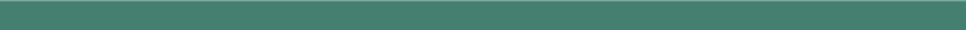 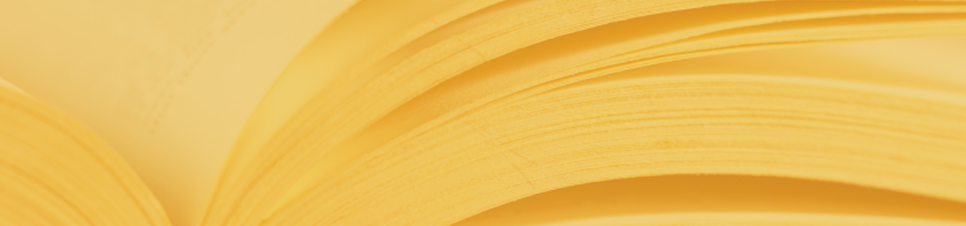 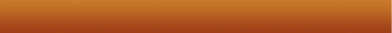 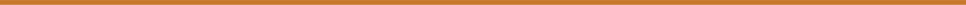 More Disadvantages of Using Portfolios
Time:  the most commonly expressed disadvantage is the amount of time the     portfolio process takes
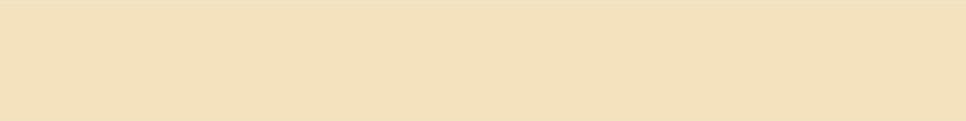 Kansas State Department of Education
ASSESSMENT LITERACY PROJECT
ASSESSMENT LITERACY PROJECT
33
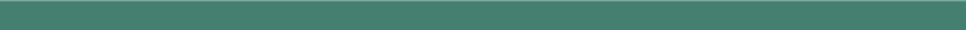 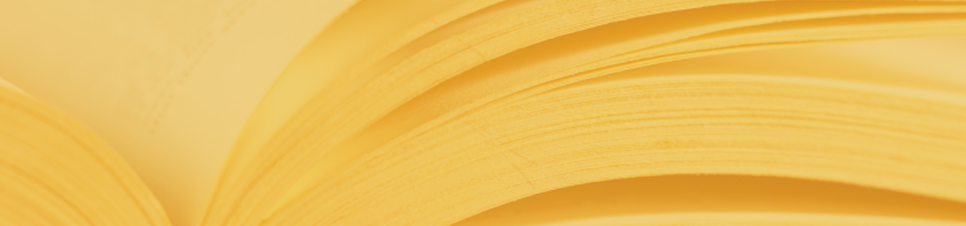 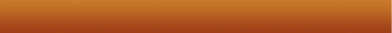 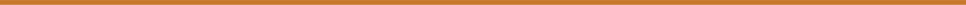 Activity Five
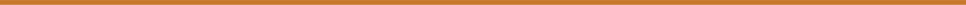 5
How do I critique my portfolio design? 
Use handout “Evaluating a Portfolio” to critique the portfolio designs you created in Activity five.
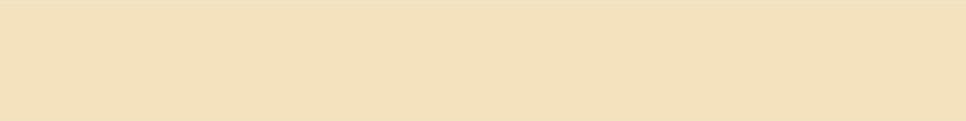 Kansas State Department of Education
ASSESSMENT LITERACY PROJECT
ASSESSMENT LITERACY PROJECT
34
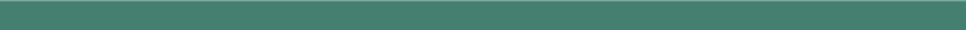 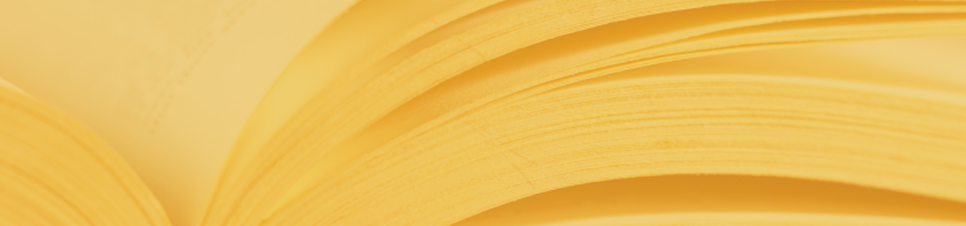 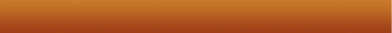 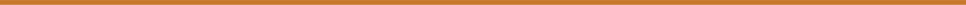 How to Address Drawbacks
Limit the scope and focus

Develop rubrics before-hand

Learn from student evaluations and your             own reflection

Implement gradually over time

Use technology to scan, score, evaluate, and      store portfolio assessment artifacts
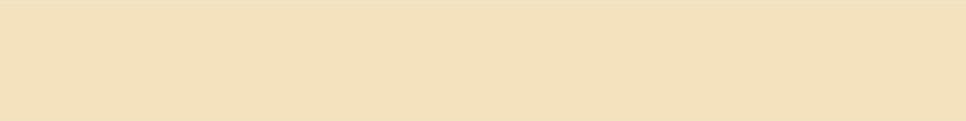 Kansas State Department of Education
ASSESSMENT LITERACY PROJECT
ASSESSMENT LITERACY PROJECT
35
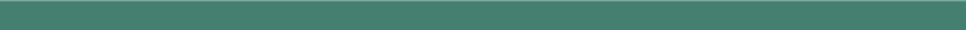